ICT Bootcamp - Intro to Java – CrabWorld – Enhanced Movement
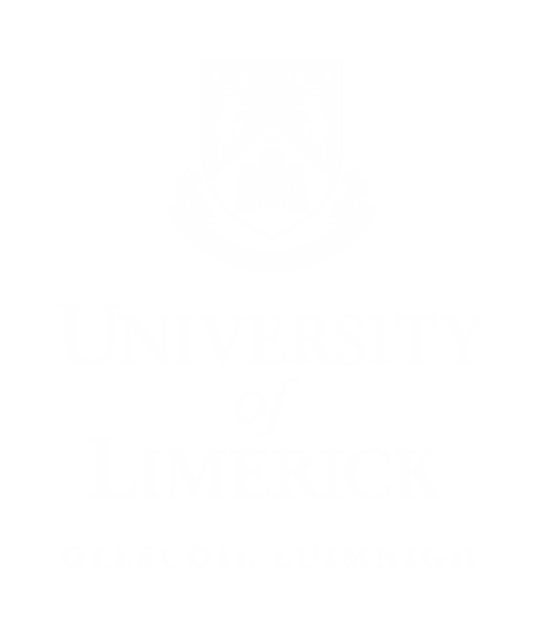 Introduce random movement 

Making the Crab seem more real

Add a new animal, the worm 

Something for you to look at changing ….making it more your game
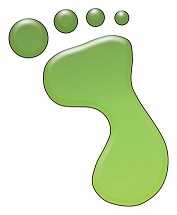 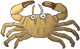 Digital Learner Support Hub …
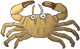 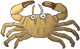 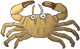 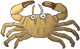 ICT Bootcamp - Intro to Java – CrabWorld – Enhanced Movement
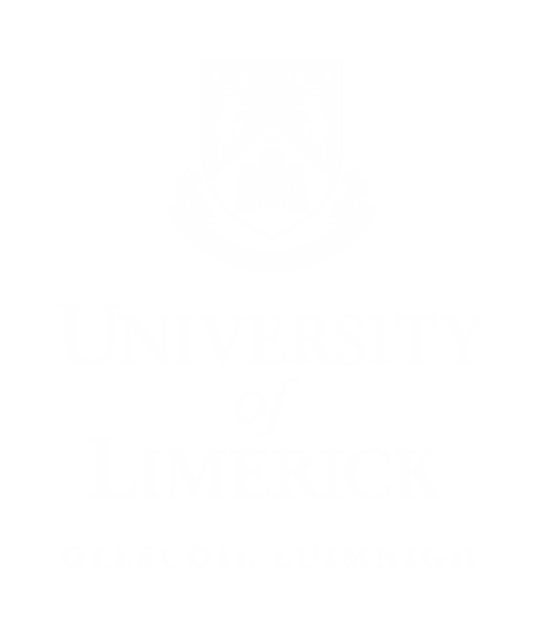 Something to think about and test:


Look at the values we are using in the getRandomNumber() method and change them to see what effect this has.

Get the crab to change direction 20% of the time instead of 10% when it is moving in the world and see the effect this has.

Get the new animal worm to do something….give it some movement code
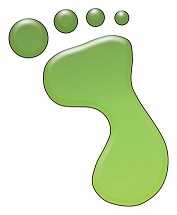 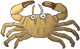 Digital Learner Support Hub …
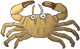 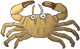 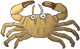 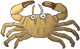